Customer Keynote
Kristjan Johannsson
Chief Commercial Officer
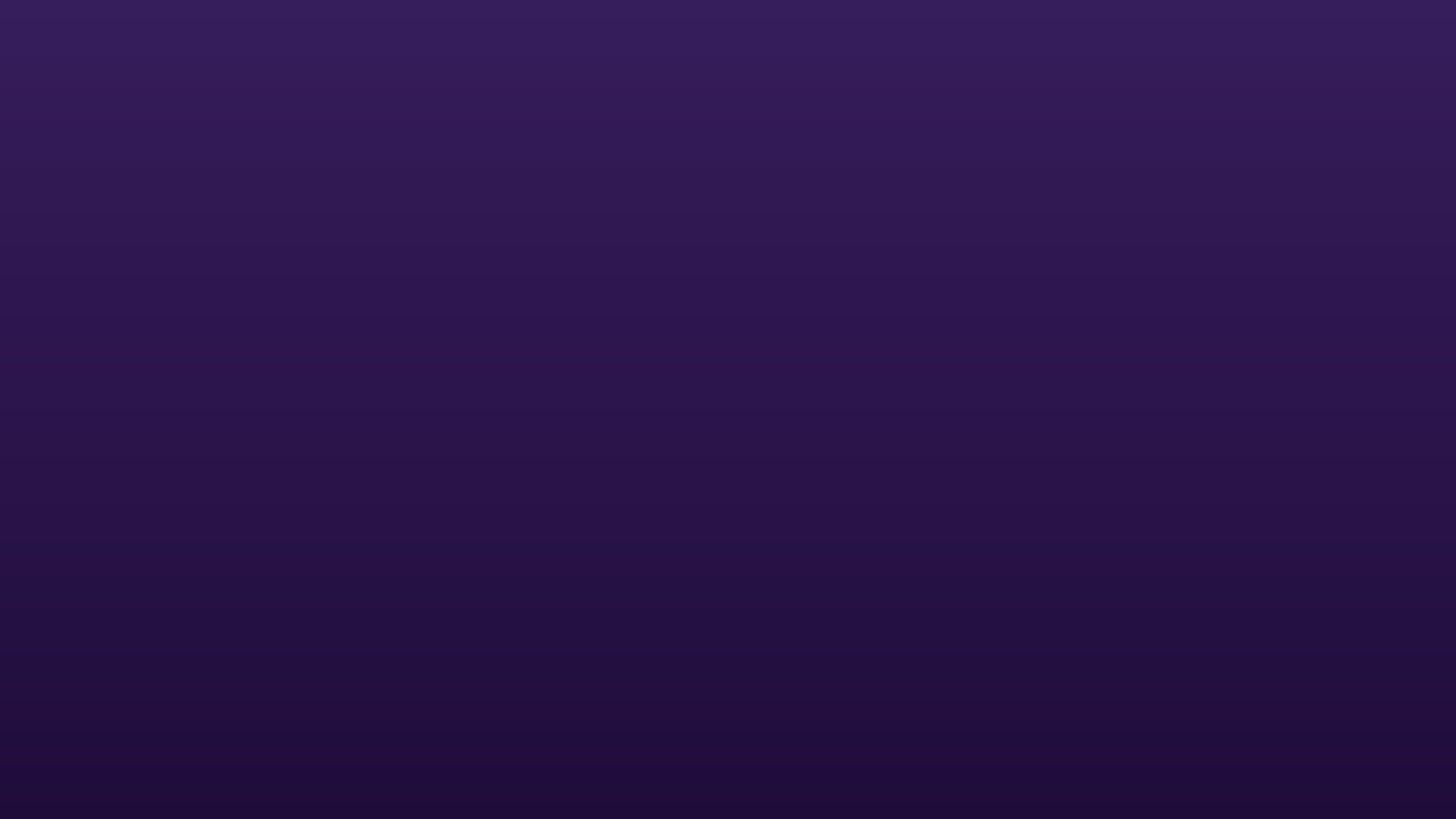 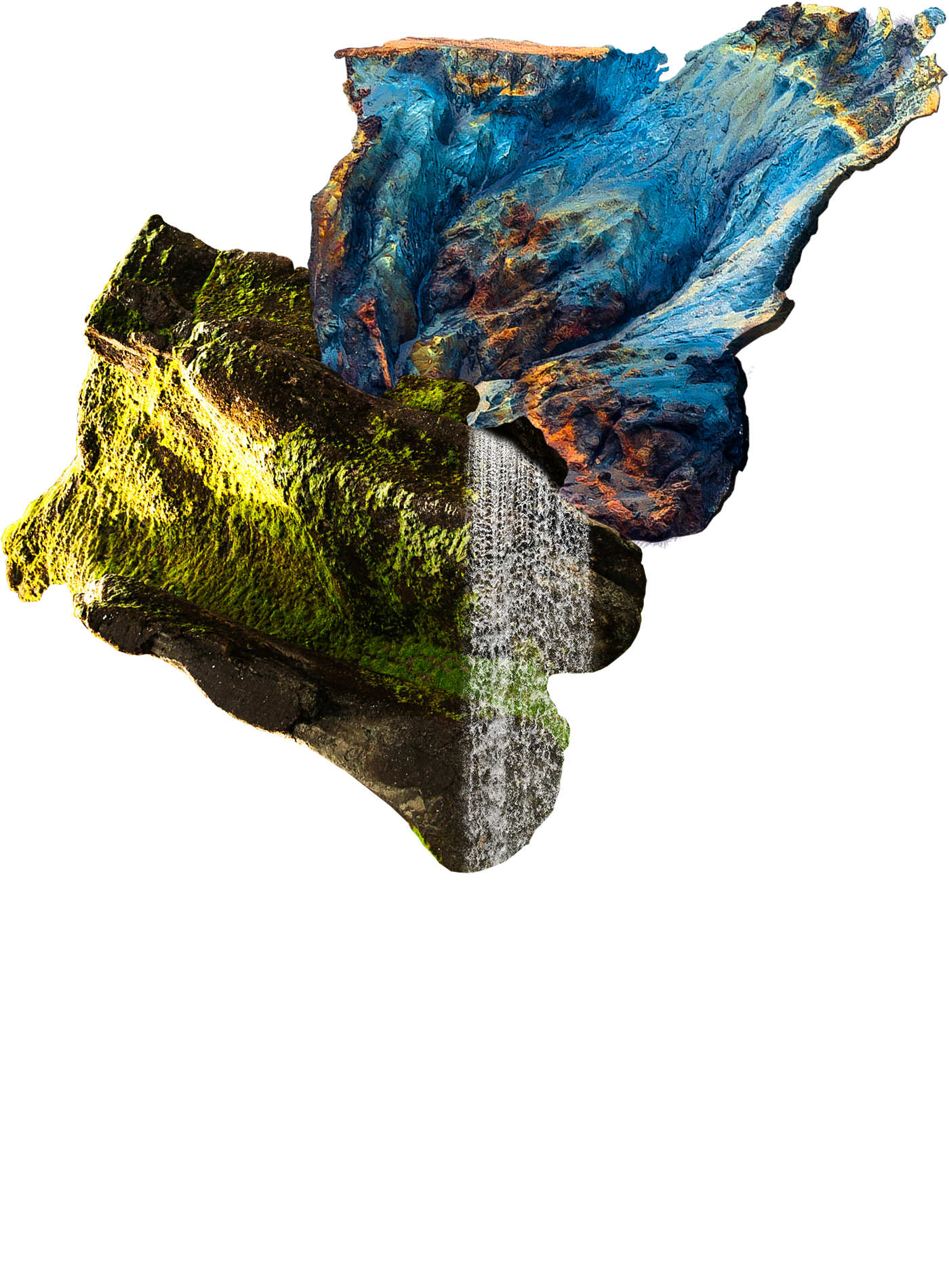 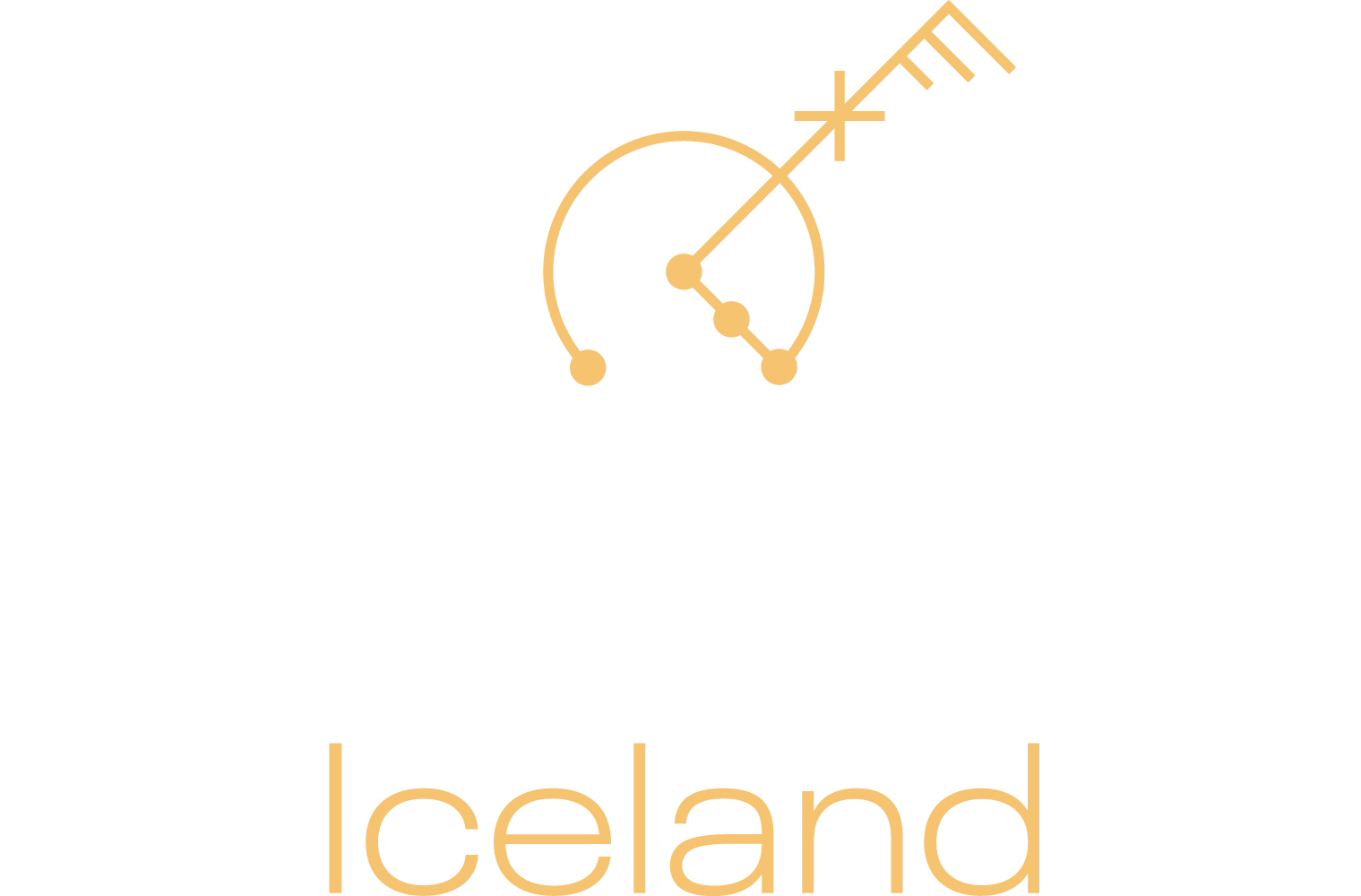 Nabila Rahim
Senior Product Owner for Digital Sales Solutions at adidas
Prashant Kumar Patel
Director of Operations & Development at University of Waterloo
Karim Sabri
Master Version Responsible at Inter IKEA Group
Sigurdur Long
Chief Information Officer at Blue Lagoon
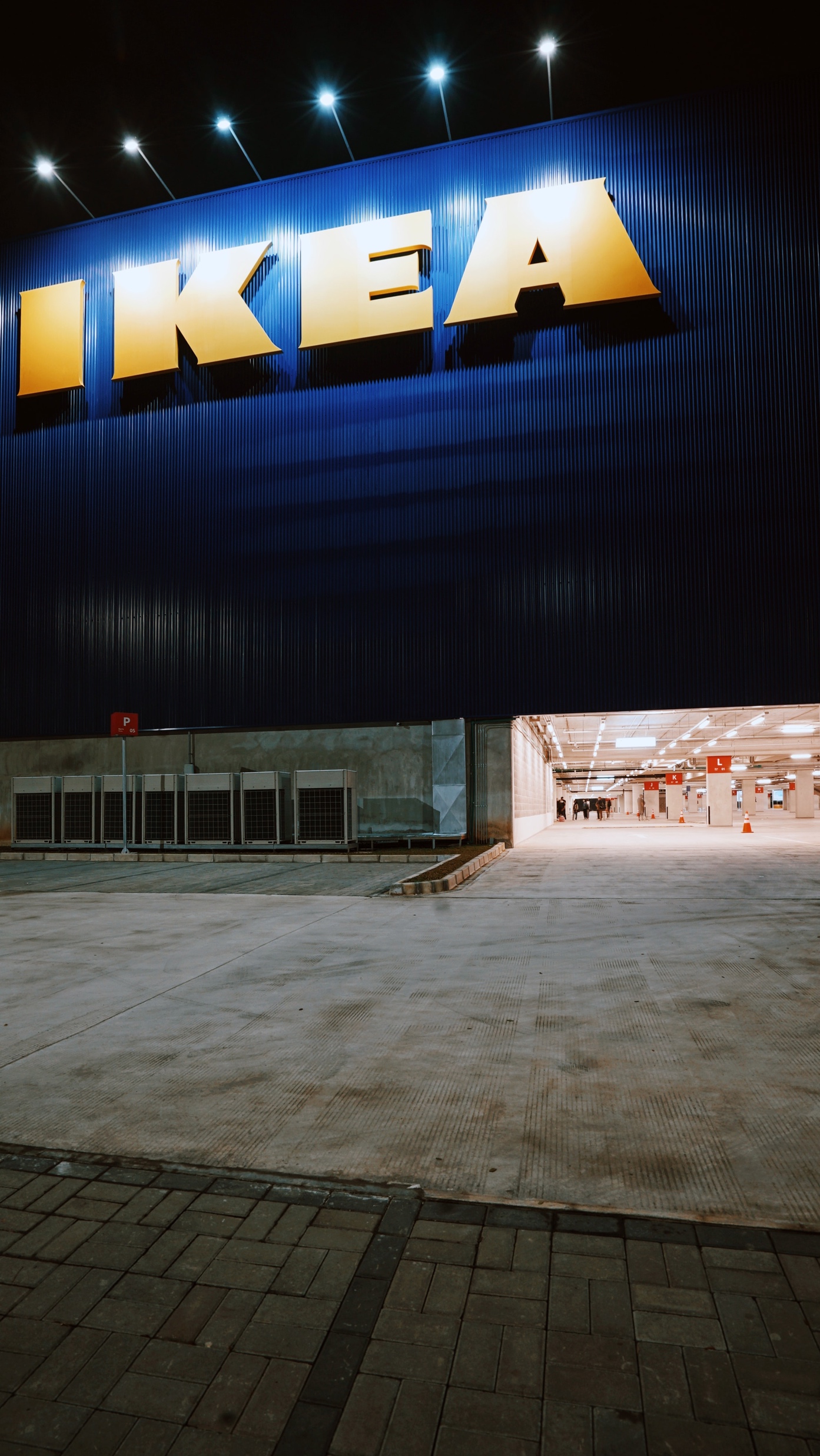 Overview of LS Central at IKEA 
Cooperation since 1986
26 IKEA markets operating with LS Central 
Various number of different Customer Meeting Points per market
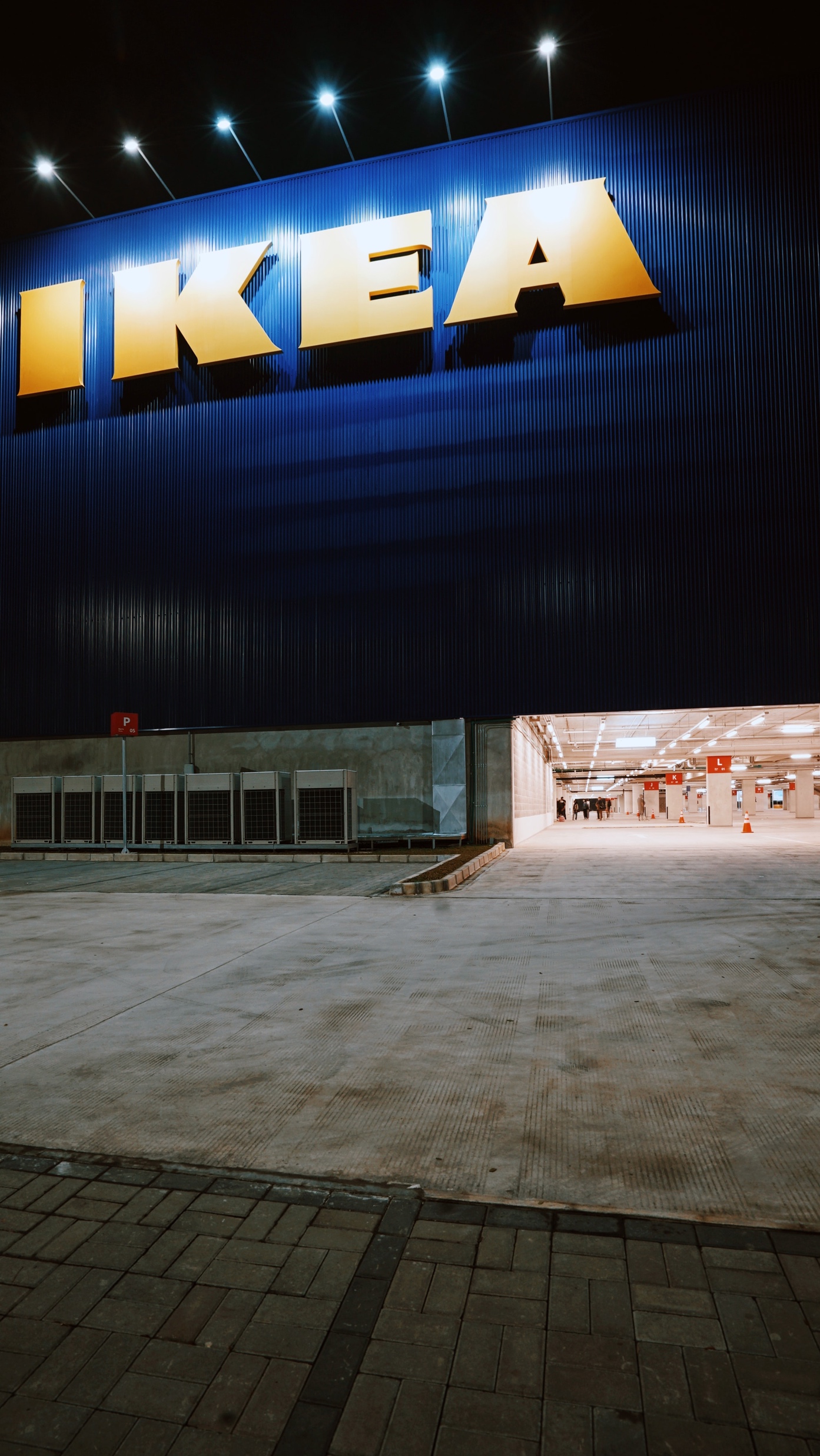 Karim Sabri
Master Version Responsible at Inter IKEA Group
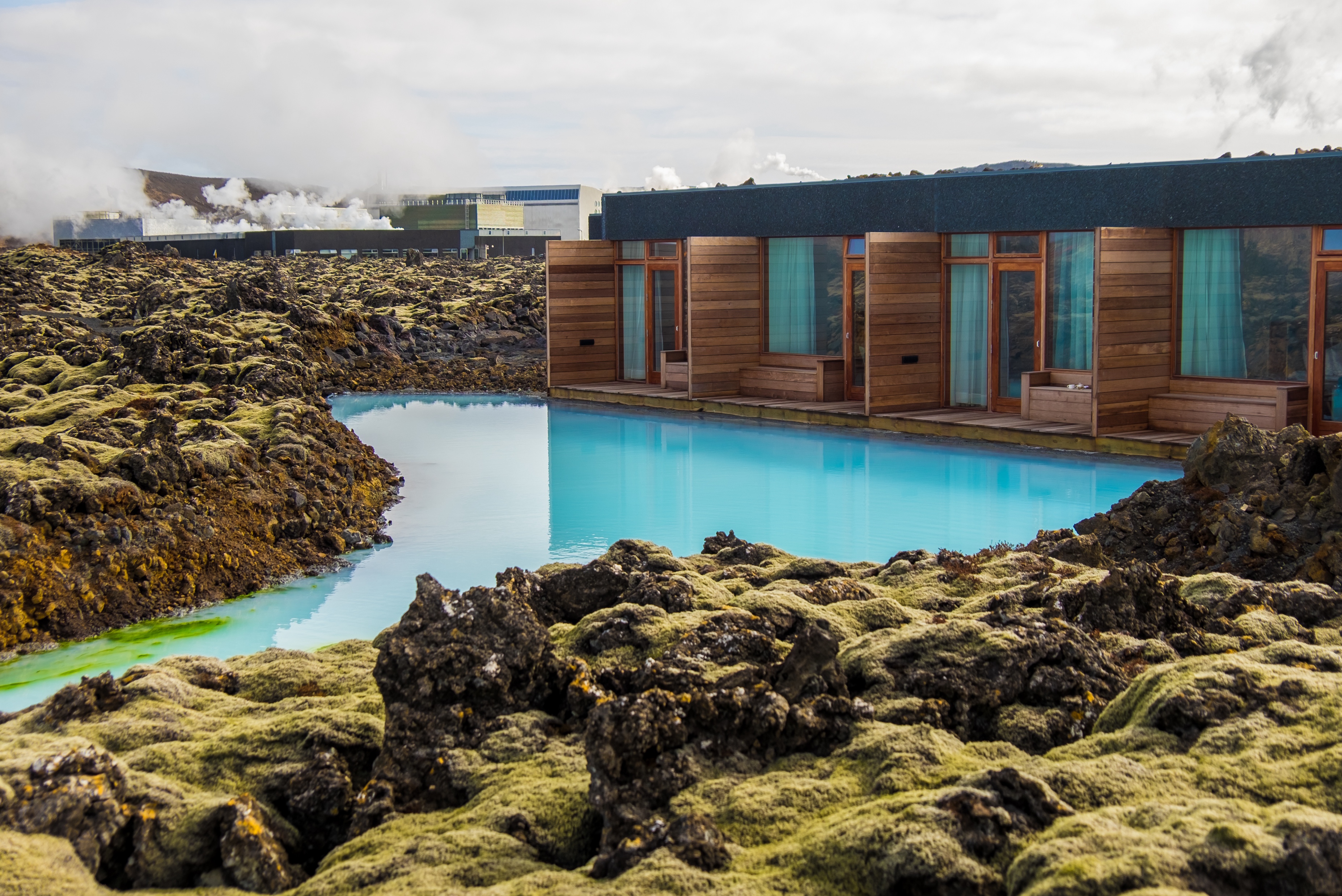 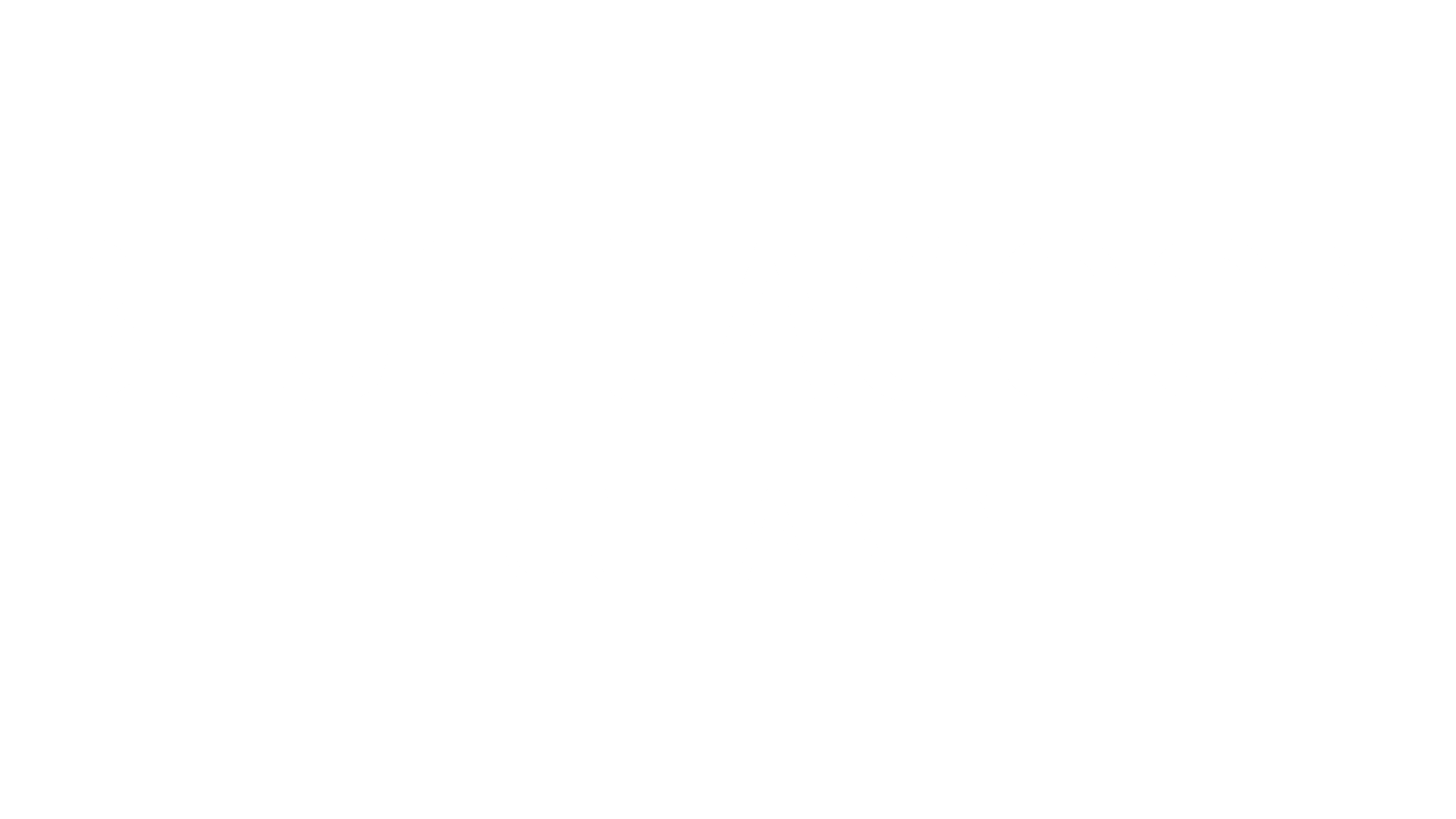 Overview of LS Central at Blue Lagoon
Cooperation since 2019
Using retail, hospitality, activities, hotels and ERP 
Number of hotel rooms: 100 in two hotels 
Number of POS: 55
Online with all operations (four restaurants, four retail shops, booking engine and two hotels
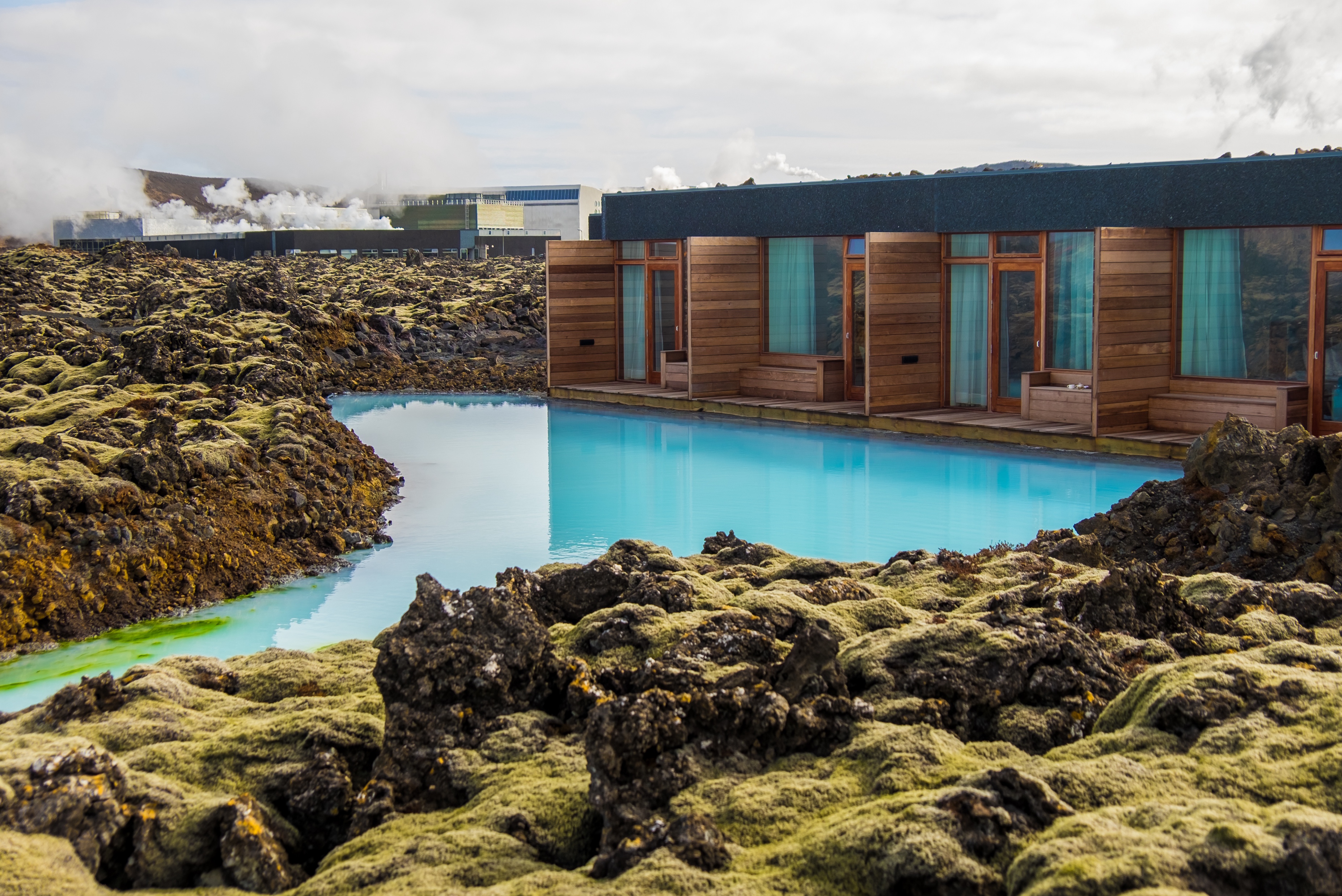 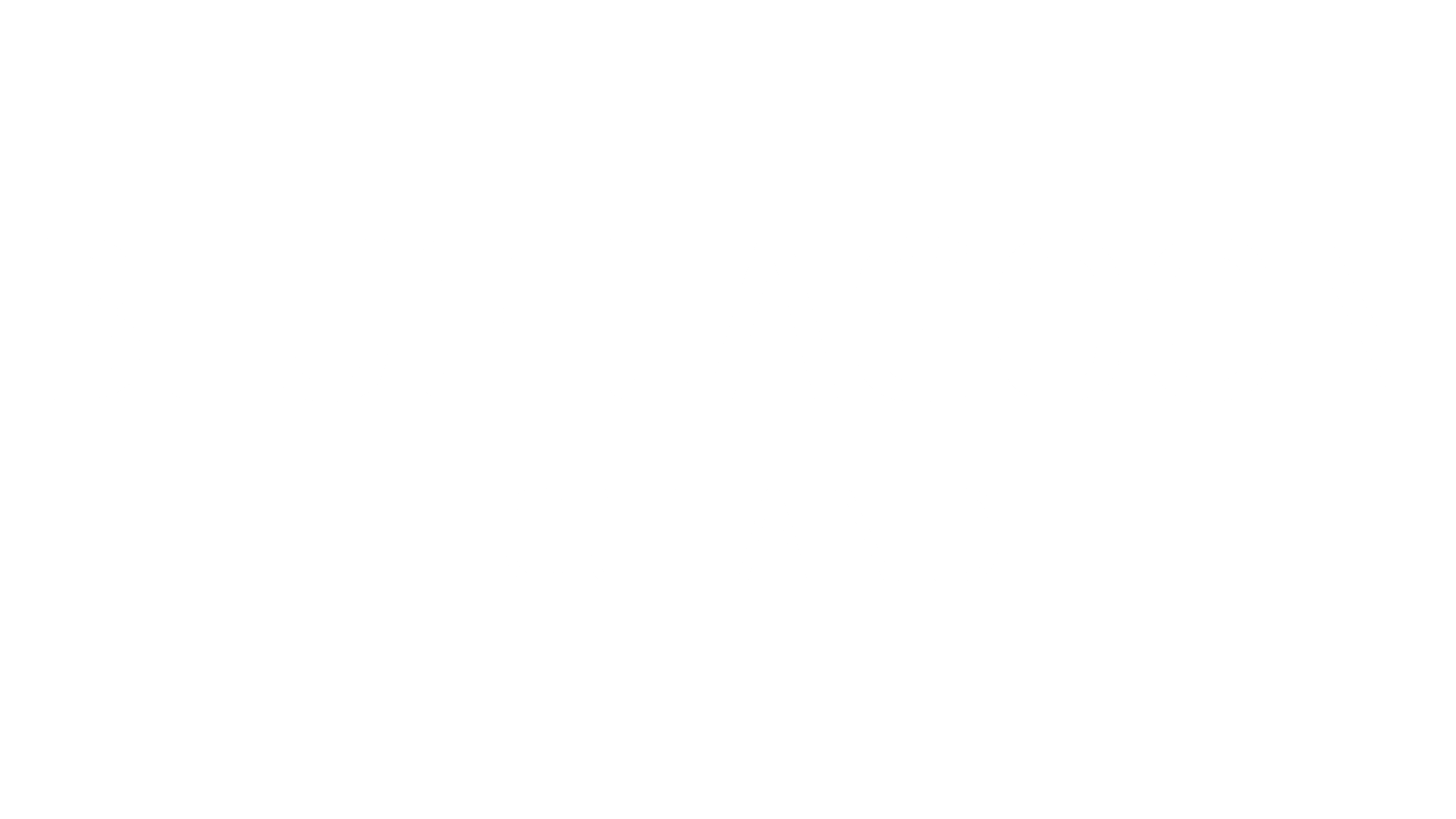 Sigurdur Long
Chief Information Officer
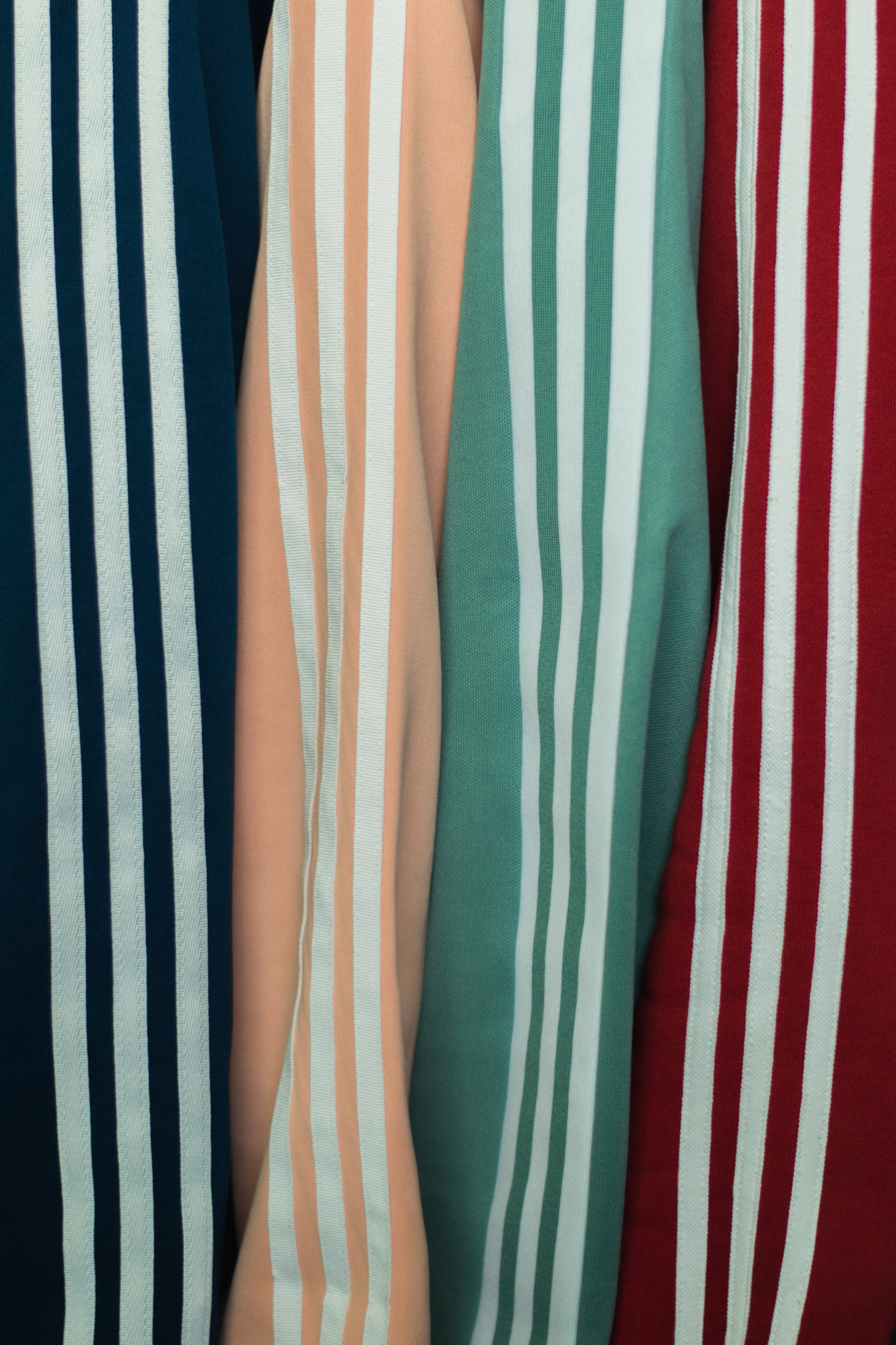 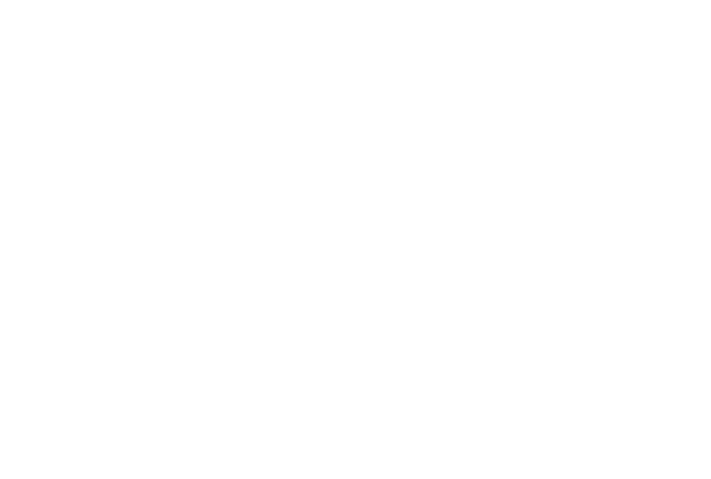 Overview of LS Central at adidas 
Cooperation since 2000 with LS Retail
Number of stores approx. 1400
Number of POS approx. 4800
Next big milestone: Implementation of SAP S4 HANA with LS Central as POS
7
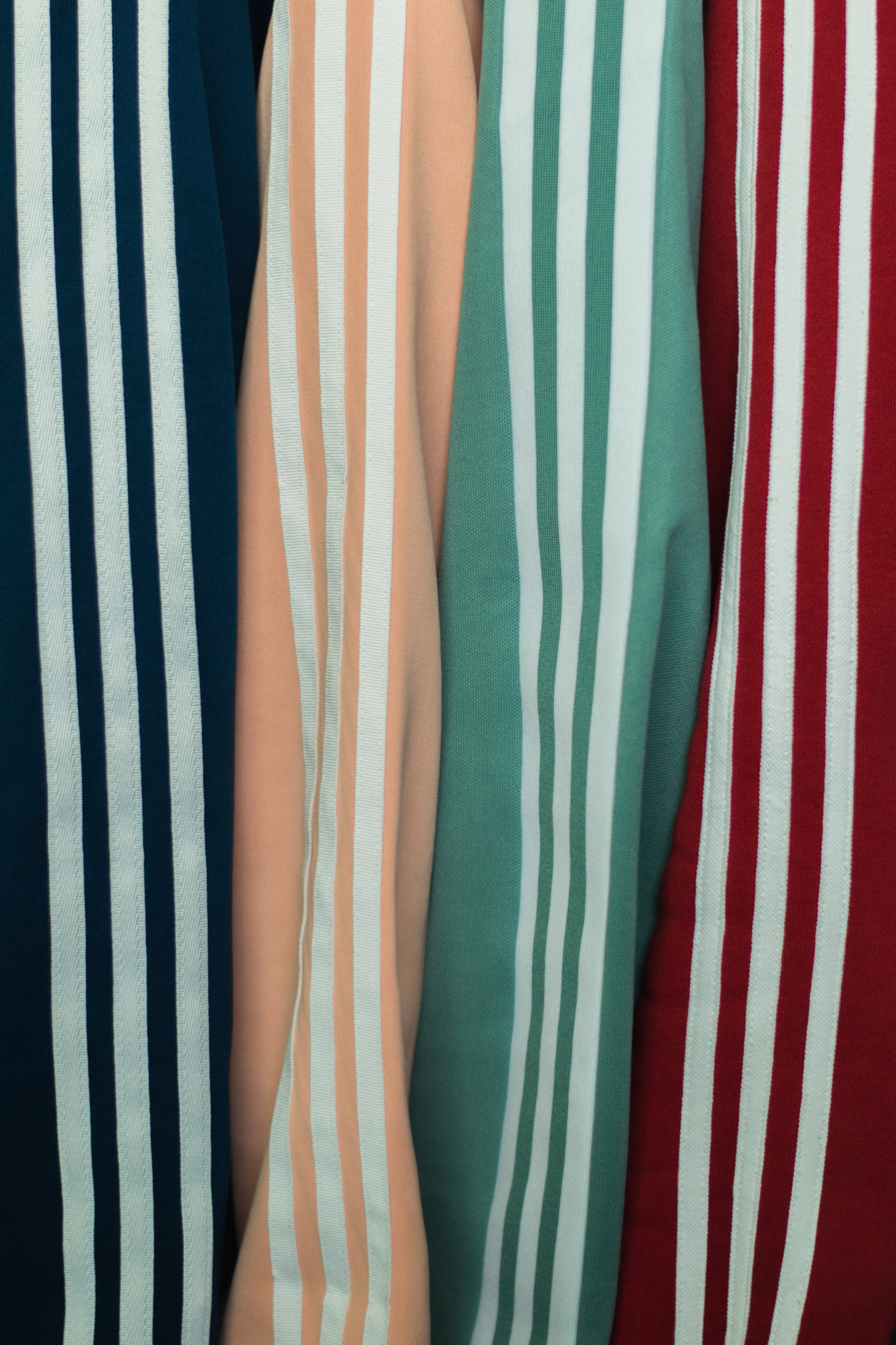 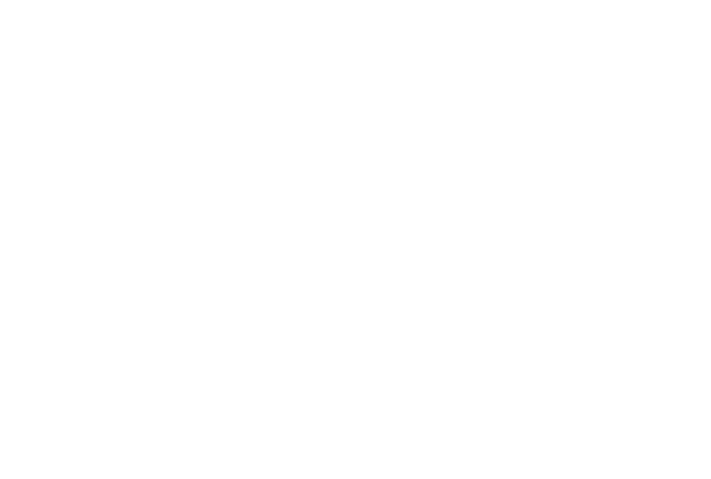 Nabila Rahim
Senior Product Owner for Digital Sales Solutions
8
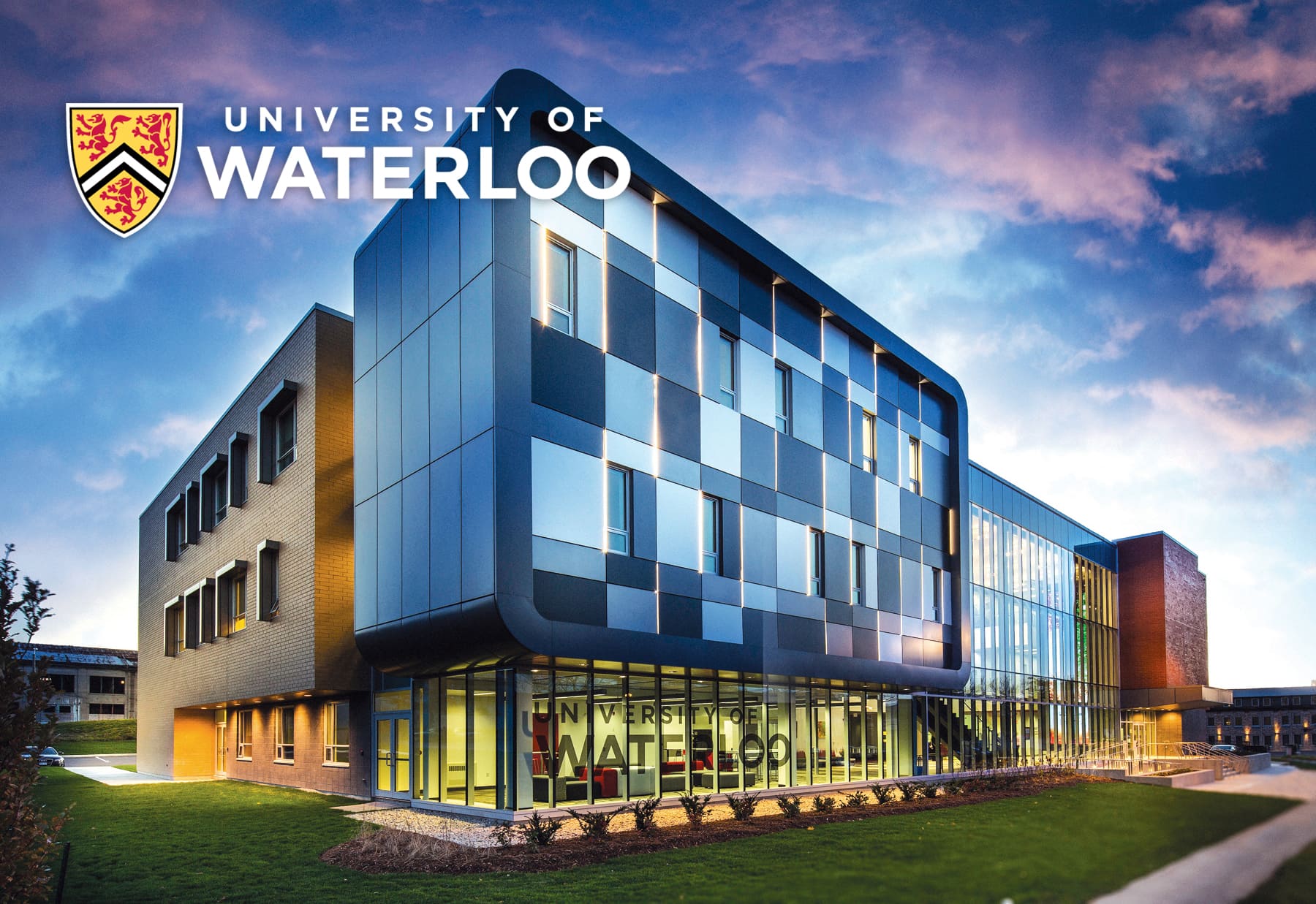 Overview of LS Central at University of Waterloo 
Cooperation since 2016
Convenience stores, F&B operations /  restaurants / hospitality 
Planning Activities  & Member Management 
10 stores
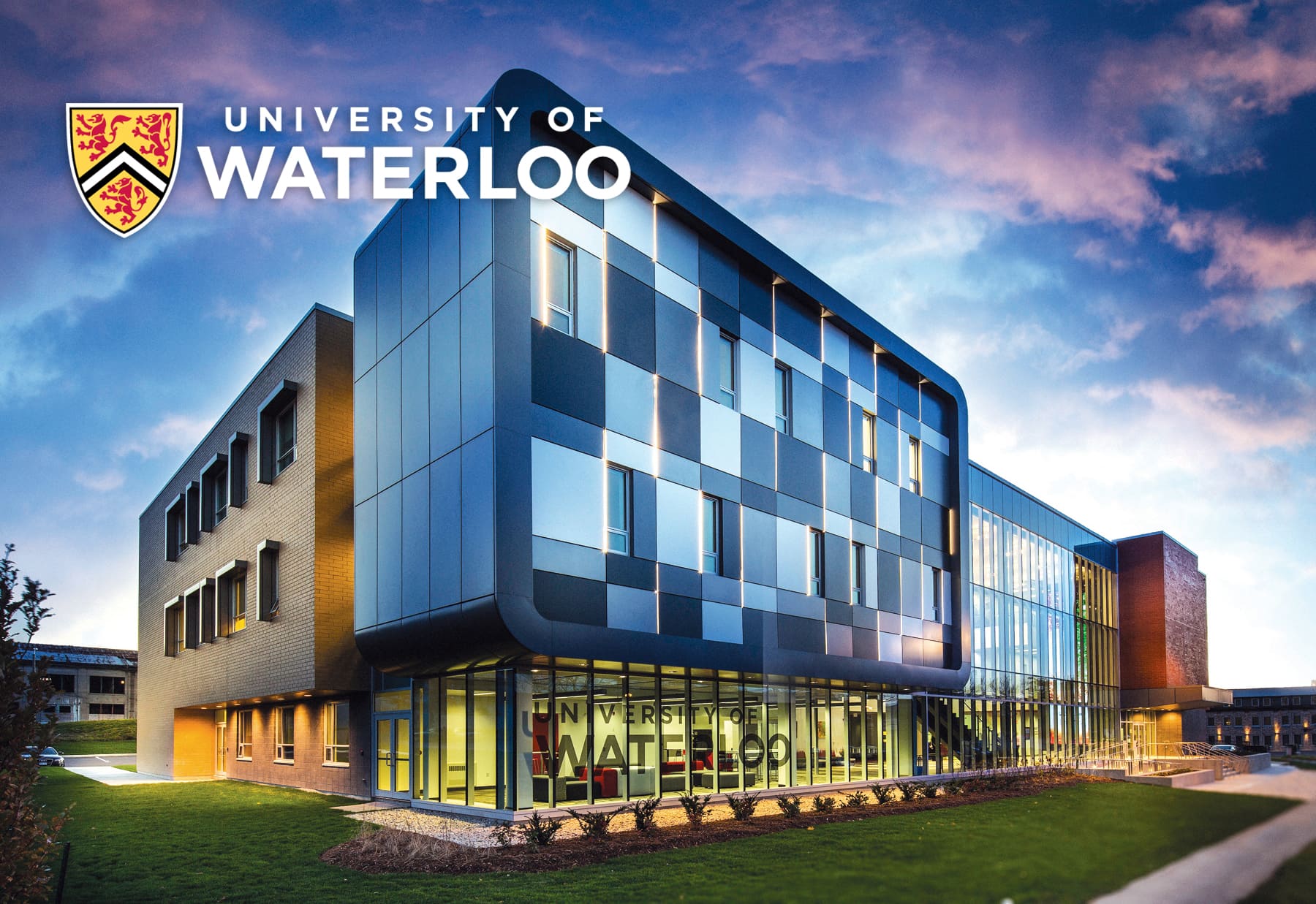 Prashant Kumar Patel
Director of Operations & Development
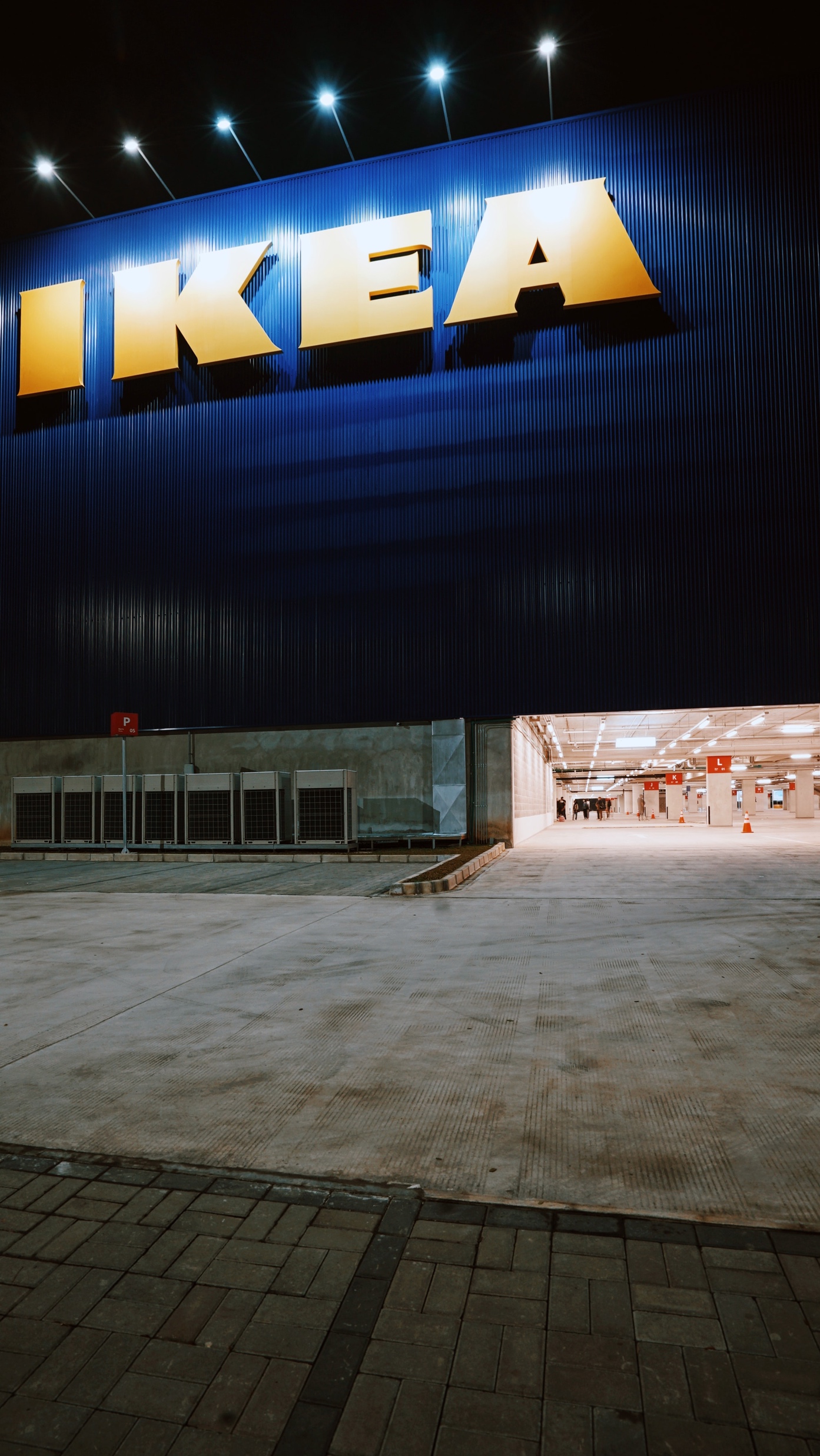 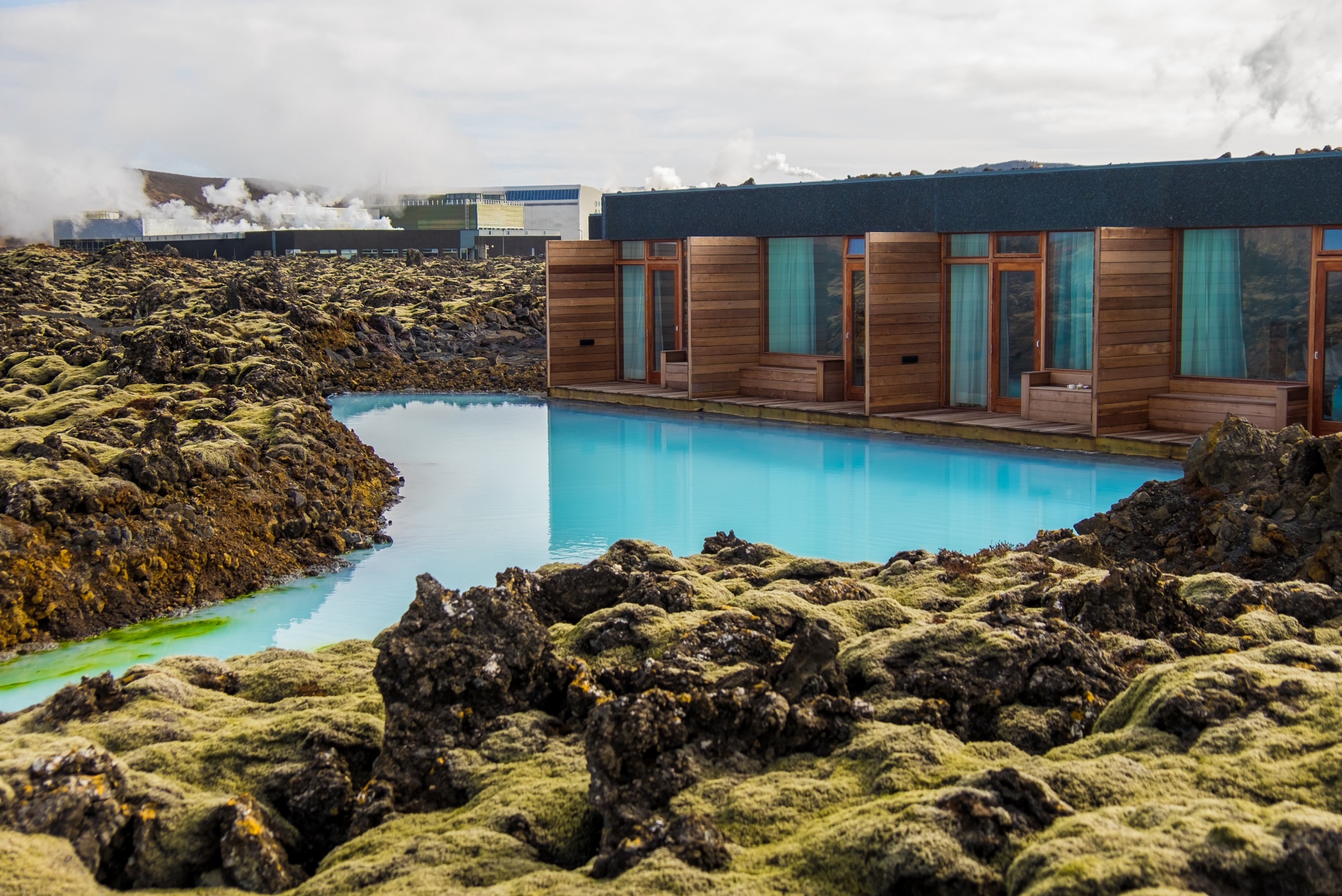 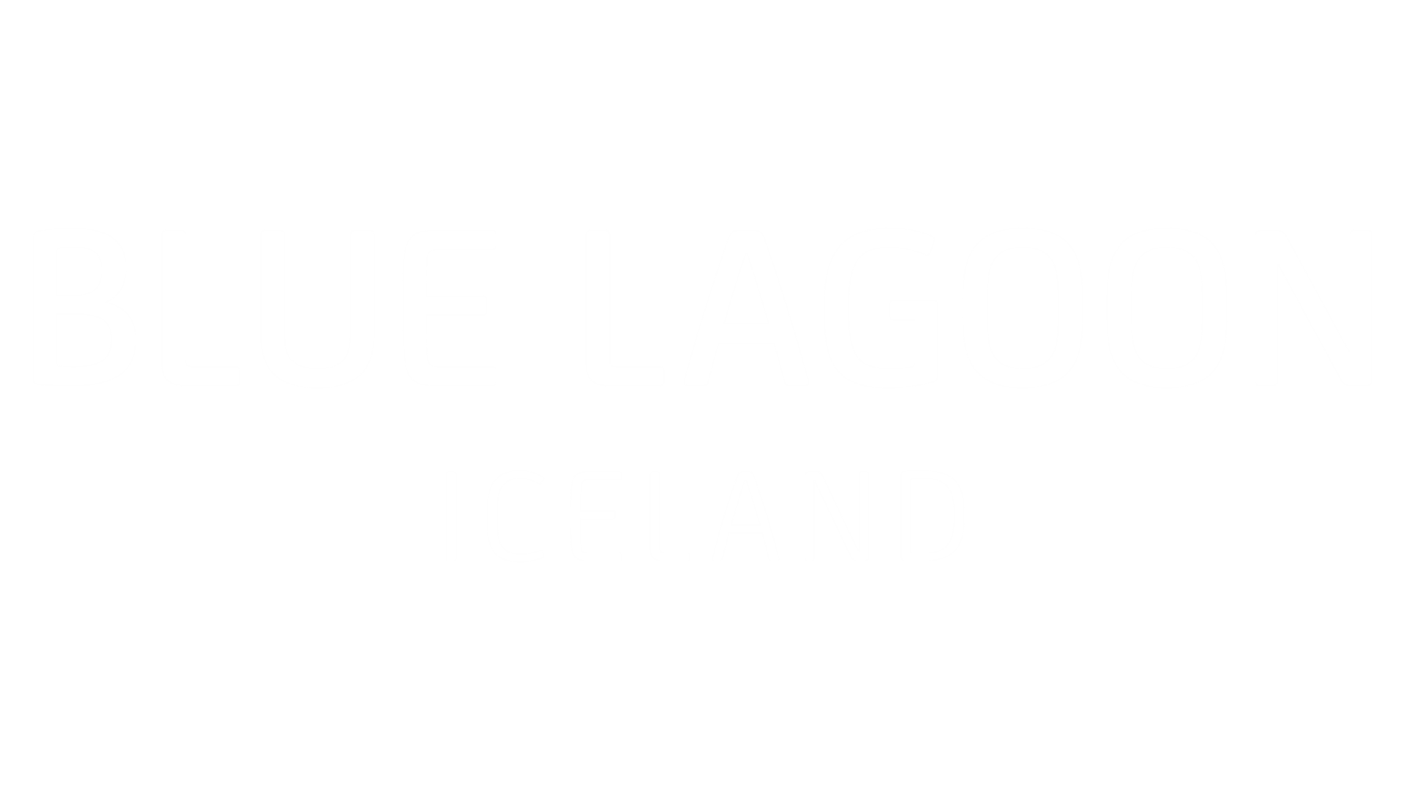 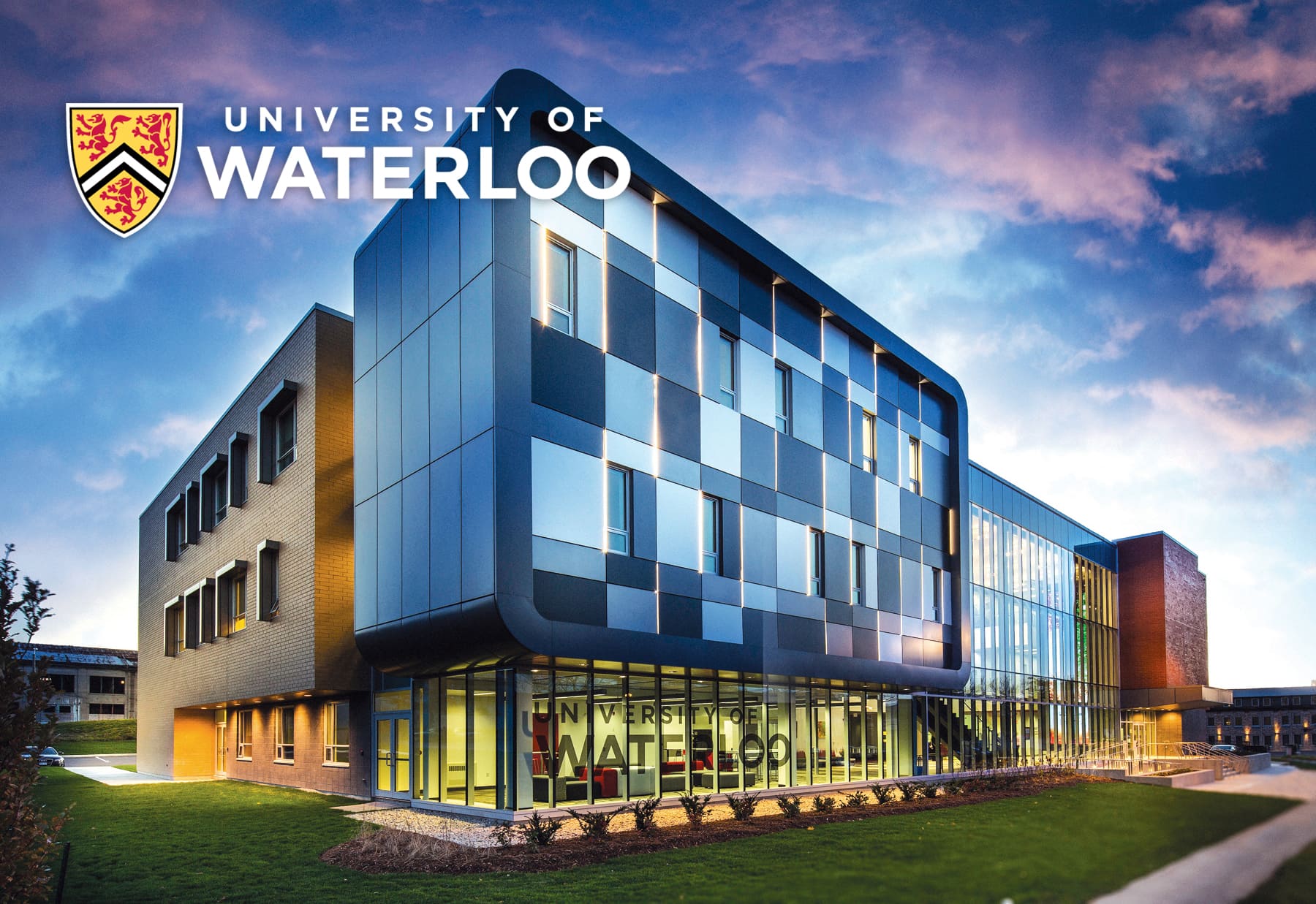 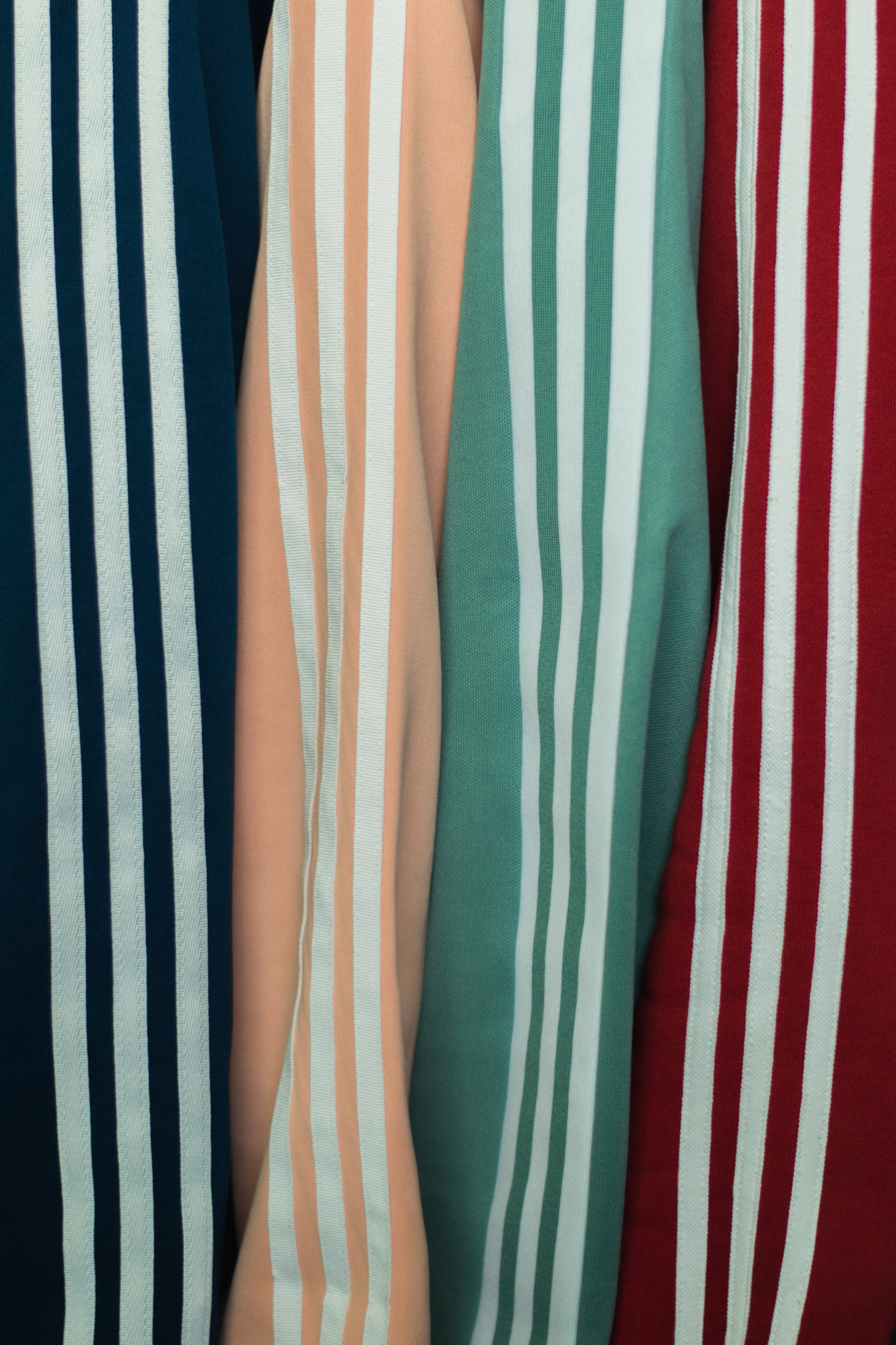 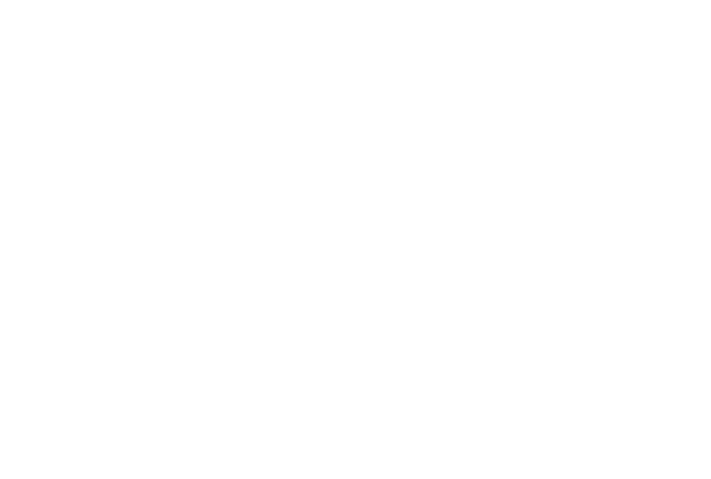